浅谈巩固和保持学生学习中文兴趣过程中的实际问题
A/Professor Shaoming Zhou
	Asia Institute 
	The University of Melbourne
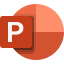 保持学生学习中文兴趣的重要性
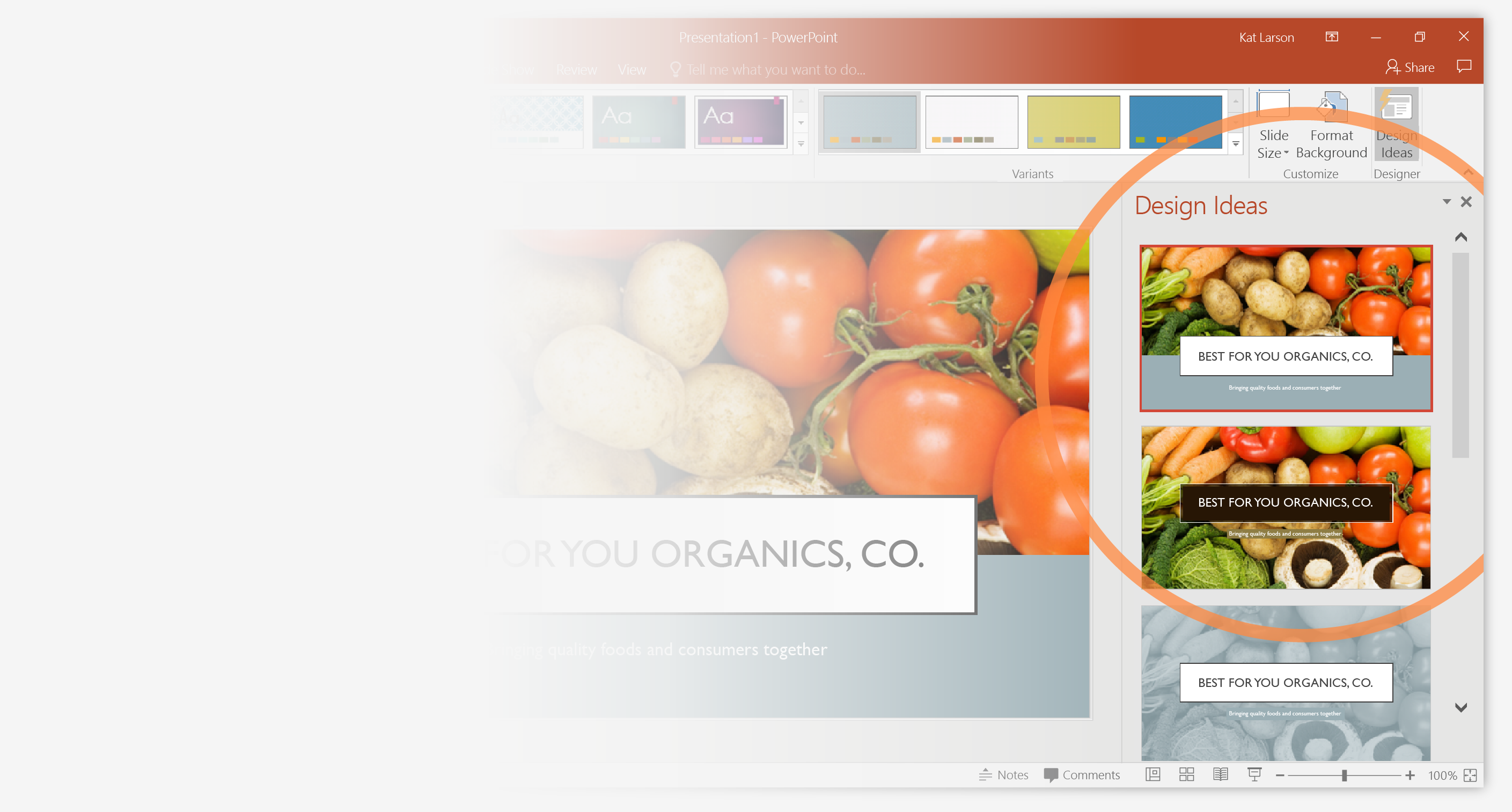 兴趣是学生参与和学习原动力 （Sitwat Saeed & David Zyngier：2012）
学生兴趣对学习成绩和长期成功的影响 （Khusaini Khusaini, Melan Sinaga and Elizabeth Elizabeth:2022)
了解学生内在和外在的动机
1
2
3
4
各种动机理论:
马斯洛（Maslow）的需求层次，自我决定理论（ Hierarchy of Needs ）:马斯洛需求层次理论:由亚伯拉罕·马斯洛提出，该理论认为个人受到从基本生理需求(如食物、水和住所)到更高层次需求(如归属、尊重和自我实现)的需求层次的激励。根据这一理论，人们在进入更高层次的需求之前努力满足他们的低层次需求。
目标设定理论（ Goal-Setting Theory ）:该理论由埃德温·洛克（Edwin Locke）和加里·莱瑟姆（ Gary latham）提出，强调设定具体的、具有挑战性的目标以提高动机和绩效的重要性。根据这一理论，明确而具体的目标提供了方向感，增加了努力和坚持，并能导致更高水平的表现。
期望理论（ Expectancy Theory ）:由维克多·弗洛姆（ Victor Vroom）提出，期望理论认为个人的动机是相信他们的努力会导致期望的结果或目标。它提出了三个关键要素:期望(相信努力会带来绩效)、工具性(相信绩效会带来期望的结果)和效价(结果的价值或吸引力)。根据这一理论，当个人相信他们的行为会带来有价值的结果时，他们就会被激励去努力。
自我决定理论（ Self-Determination Theory ）:自我决定理论是由Edward Deci和Richard Ryan提出的，强调内在动机和满足心理需求的作用。该理论认为，个人受到三种内在心理需求的驱动:自主性(对控制和独立的渴望)、能力(掌握技能和挑战的需求)和关联性(联系和归属的需求)。当这些需求得到满足时，个人更有可能获得内在动力，并体验到更大的幸福感。
影响学生学习兴趣的关键因素 （Derek Chueng：2017）
1
2
3
相关性:当学生认为学习主题与他们的生活、目标和兴趣相关时，他们更有可能对学习感兴趣。课程设计，课程内容，教学方法
高质量的师生关系，父母子女关系。
良好的内外部学习条件：个人动机和心态:学生的个人动机和心态，包括他们对自己能力和教育价值的信念，可以极大地影响他们的学习兴趣。具有成长心态的学生相信他们的能力可以通过努力和毅力来发展，他们往往对挑战自己和拥抱学习机会更感兴趣。学习环境:学生学习的外在环境会影响他们的学习兴趣。一个舒适且设备齐全的教室、学习资源的获取途径以及一个支持性的同龄人社区可以创造一个鼓励好奇心、探索和参与的环境
巩固和保持学生兴趣的策略
1
2
3
Kameenui, Edward J.; Carnine, Douglas W:1998, Barbara Allison and Marsha Rehm:2015 (use visuals), DW Tileston: 2004, ……
？
？
？
一些共识
1
2
3
我们所知道的和不知道的
维省中小学学习中文的学生人数庞大，但大学的学生人数明显减少：为什么？
学习中文的人数持续增加或稳定，但Non-heritage学生人数急剧下降。为此政府和在职教师
都做出了不懈的努力，但似乎仍无法达到理想的效果：为什么？
中文很难，竞争很激烈。但有那么多的理论和教法支撑，为什么解决不了问题？
粗浅的设想和建议
1
2
3
出发点：大，中，小学校需联手.



理解如下关节点:
数据共享：各类学生的人数及后中学时代分流
留守及流失学生的跟踪调查：小学-中学，中学-高中，高中-大学 （原始兴趣 – 留守及流失的原因）
加强与政府有关部门的沟通，寻求支持（调研，研讨等）
谢谢各位老师！